Я – предприниматель.Бизнес-идея. Видение и бизнес-модель
Базовая подготовка для начинающего предпринимателя – 2019

1 день
Авторы программы обучения:Элмо ПуйдетКалев КаарнаАндро КуллеркуппИнгелизе ИзраэльАльгис ПеренсСийри ЭйнастеАрго ТералИндрек МарипууТатьяна МорозЛо Рихвк
[Speaker Notes: Авторы и ведущие всей программы
Свой вклад в различные части внесли разные люди, постоянным развитием занимаются все. 
Множество гуру в оласти предпринимательства и финансов, все они и сами являются предпринимателями.]
Практическое задание
Познакомьтесь с соседом и представьтесь. Расскажите  друг другу: 
свой предпринимательский и рабочий опыт 
свою бизнес-идею
(3+3 минуты)

Слушайте партнёра внимательно, потому что Ваша следующая задача - представить своего соседа другим участникам тренинга
Базовая подготовка для начинающего предпринимателя
Практическое задание
Представьте другим участникам своего соседа:
имя 
предпринимательский и рабочий опыт
бизнес-идея
Базовая подготовка для начинающего предпринимателя
4
[Speaker Notes: ВАРИАНТ 1:
 присутствующие следуют указаниям на слайде

ВАРИАНТ 2: 
присутствующих делят на две команды, выстраивают друг напротив друга, и в течение 1 минуты каждый должен представиться стоящему напротив. Затем один ряд сдвигается на одно место вперед и начинаются следующие представления. Если присутствует 20 человек, это занимает 10 минут времени.

ВРЕМЕННЫЕ ЗАТРАТЫ НА ВВОДНУЮ ЧАСТЬ: 
1 слайд: 2 мин.
2& 3 слайды: 7 мин.
4 слайд: 6 + 2*15 (?) =36 мин.
ИТОГО: 45 мин.]
Цель обучения
Ожидаемый результат: образ мышления участников сдвигается в направлении образа мышления предпринимателя  и оформляется первоначальный бизнес-план, который содержит информацию:
о бизнес-модели, 
о желаемом развитии и 
плане действий по реализации бизнес-идеи.
Инструменты обучения: 
активная работа со своей идеей в дни обучения,
обратная связь по другим бизнес-идеям, 
задания в промежутке между днями обучения
Базовая подготовка для начинающего предпринимателя
5
Я как предприниматель
Могу ли я стать предпринимателем? Подходят ли мои личные качества?
Могу ли я стать успешным/успешной?
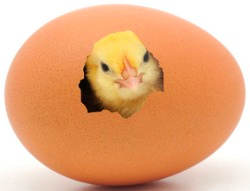 Базовая подготовка для начинающего предпринимателя
6
1. Предпринимателем надо родиться или можно стать?
Три подхода:
Подход на основе определенных качеств личности
Подход на основе сильных сторон
Командный подход
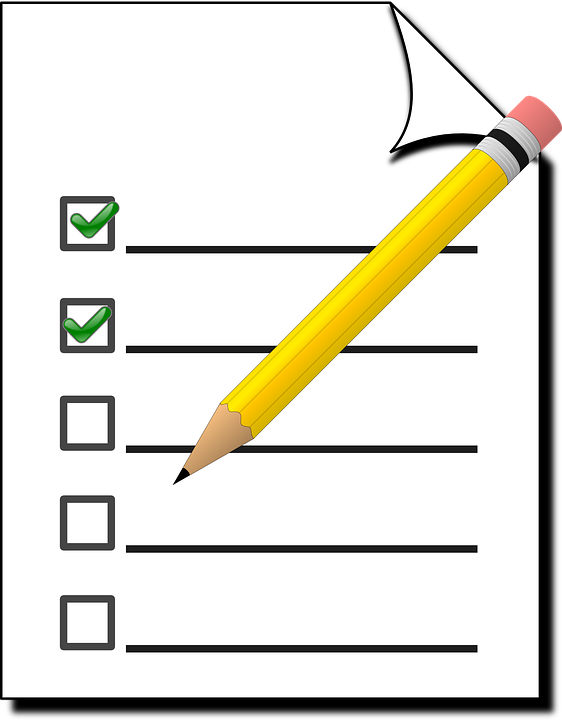 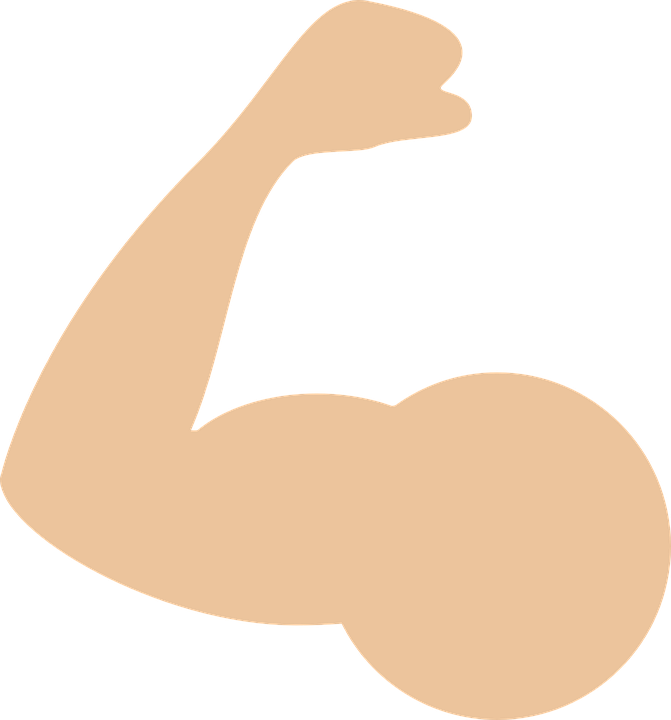 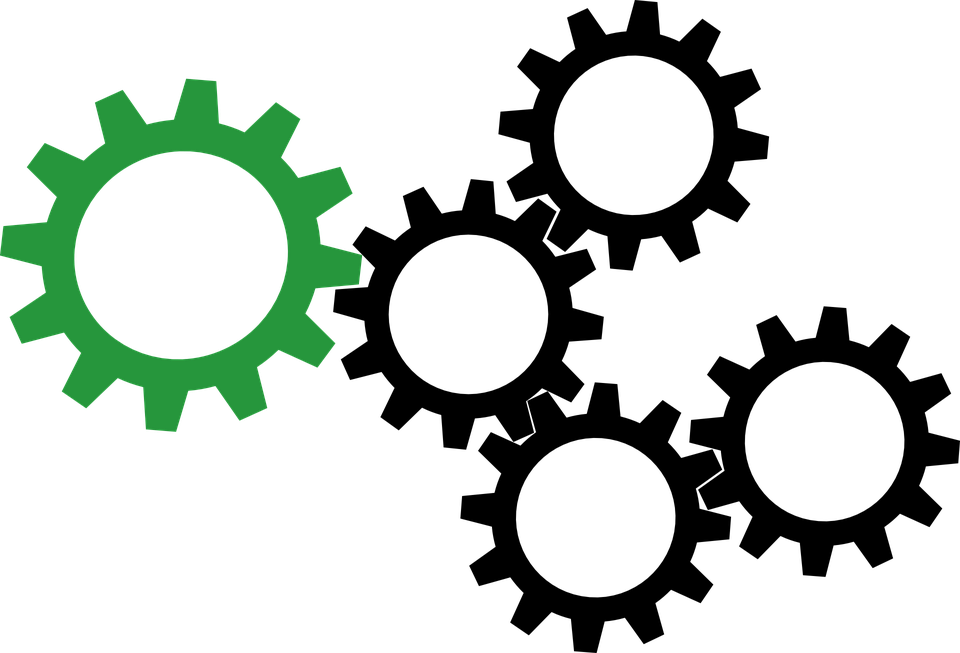 Базовая подготовка для начинающего предпринимателя
7
Тесты на определенные качества личности
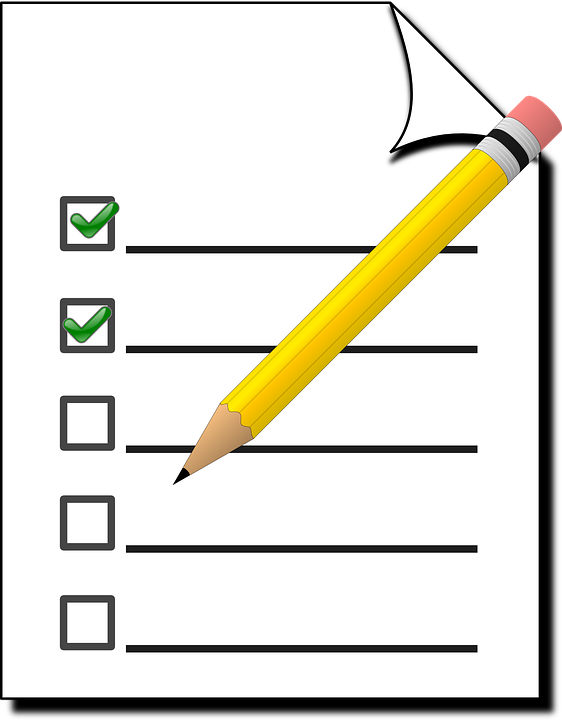 Предполагают, что существует один наилучший способ достижения успеха в предпринимательстве
Успешный предприниматель обладает известными определенными качествами
И ученые Эстонии также участвуют в научном проекте поиска гена предпринимателя
Базовая подготовка для начинающего предпринимателя
8
Тест на предпринимательство «Охота за мозгами»
Есть ли у вас следующие качества…(да/нет):

 целеустремлённость

 тщеславие

 энергичность

 готовность рисковать

 умение взвешенно принимать решения

 общительность

 уверенность в себе

 властность

 страсть к приключениям

 оптимизм

http://www.seb.ee/files/ajujaht_toovihik.pdf
Базовая подготовка для начинающего предпринимателя
9
[Speaker Notes: ПРЕПОДАВАТЕЛЮ: 
Во время обучения провести этот экспресс-тест.
Если получите не менее 6 «ДА» - Вы предприимчивы]
Тест на предпринимательские качества
http://www.vertexconsulting.eu/index.php?id=11007
Вы склонны доверять людям?
Если бы Вы были наемным работником, Вы бы предпочли...
Ка Вы относитесь к ошибкам?
Зависит ли результат Вашей работы от других?
Отношение к планированию?
Если бы Вы заметили на предприятии своего работодателя множество недостатков, то...
Есть ли у Вас иждивенцы и/или кредитные обязательства?
Базовая подготовка для начинающего предпринимателя
10
[Speaker Notes: ПРЕПОДАВАТЕЛЮ:
Оставить это в качестве добровольной домашней работы – но Вы должны сделать её самостоятельно  и отвечать честно ]
Как найти ваши сильные стороны
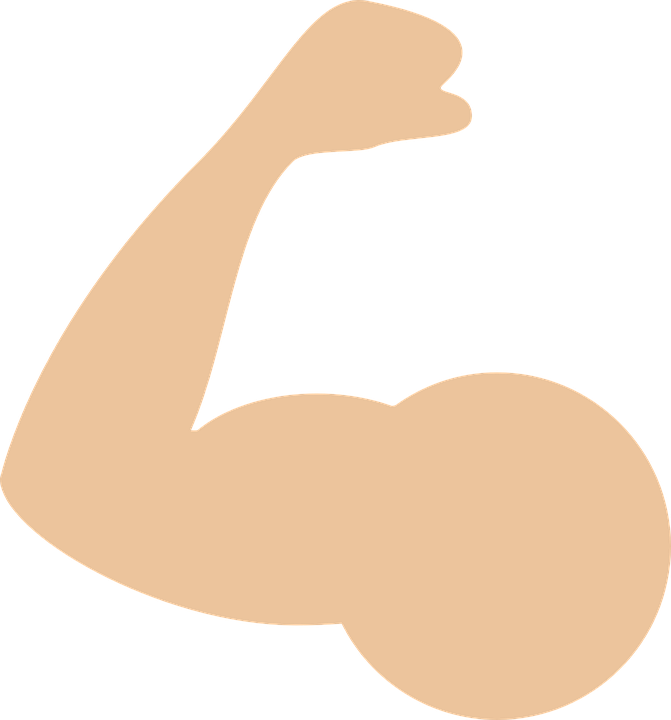 Тест исследовательской фирмы Gallup, помогающий выявить свои сильные стороны
34 возможных действия
Предполагает, что своих целей можно достичь, используя имеющиеся сильные стороны
Предполагает, что не существет единственной возможной комбинации лучших сильных сторон  
Бесплатная версия теста: http://freestrengthstest.workuno.com/free-strengths-test.html
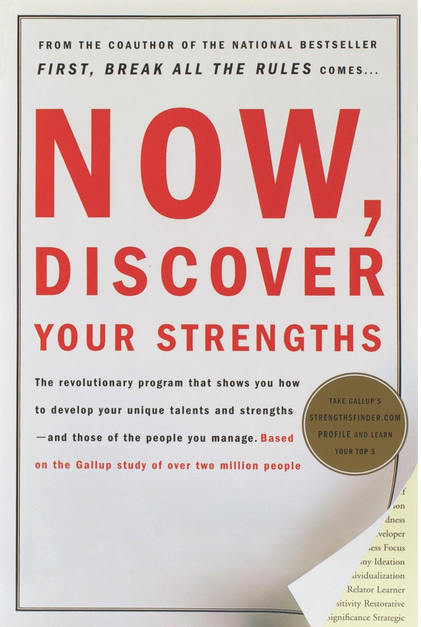 Базовая подготовка для начинающего предпринимателя
11
[Speaker Notes: ПРЕПОДАВАТЕЛЮ:
Оставить это в качестве домашней работы.
http://www.alpinabook.ru/upload/iblock/ed7/_bloqcvxvddqecf%20remwxnlfsrlegxcoge.pdf]
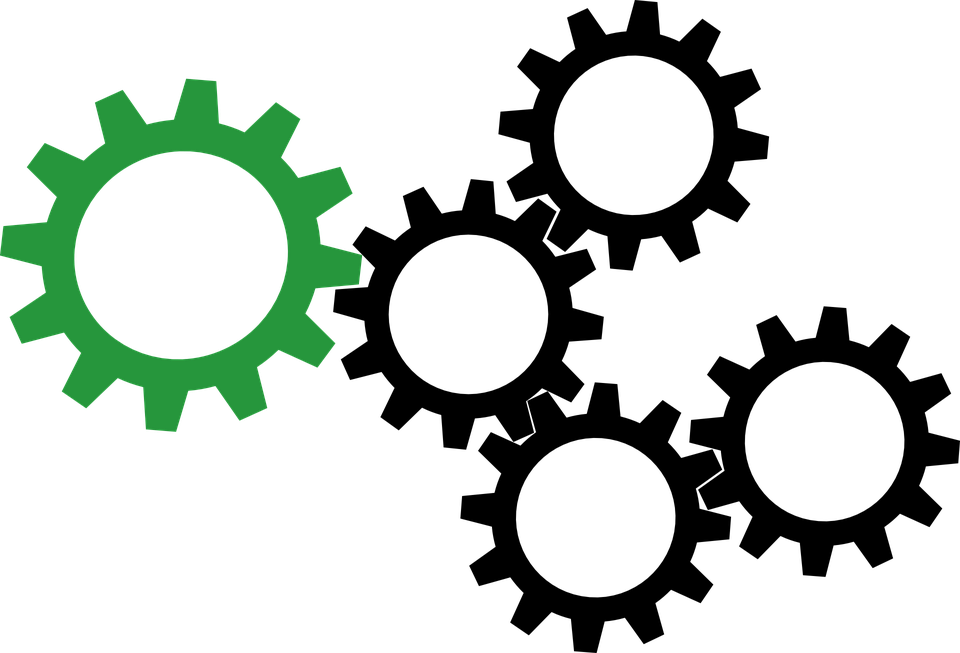 Командный подход
Джей Абрахам по результатам исследований разделил предпринимателей на четыре типа:
Созидатели (развитие организации)
Специалисты (повседневная работа, общение с клиентами)
Искатели возможностей(оппортунисты) (новые бизнес-возможности, продажа)
Новаторы (новые идеи, желание изменить мир)
Каждый из нас принадлежит к какому-то типу
Успеха достигают команды, в которых представлены по меньшей мере 3 различных типа предпринимателей
Бесплатная вресия теста: www.bosidna.com
Базовая подготовка для начинающего предпринимателя
12
[Speaker Notes: Если нам не хватает каких-либо из этих навыков/качеств, то мы знаем, кого ещё взять, чтобы начать успешное дело.]
Качества, способствующие предпринимательству
Энергичность – способность работать с идеей, несмотря на неудачи
Наивность – начинай тогда, когда кажется, что сделать легко
Творчество – ищи и используй другие решения
Базовая подготовка для начинающего предпринимателя
13
[Speaker Notes: Творческий подход поможет сделать всё более интересным для себя и клиента, дольше сохранить энергию и положительный настрой.
Пример творческого подхода: История антикварных магазинов Маркуса Орловски (UK)
Открыл магазин антикварной мебели, в течение 3 месяцев клиентов заходило много, но он ничего не продал , но как только купили первый стол, в тот же день возникло 10 желающих: где у вас тот стол? Маркус сказал: поймите, мы торгуем вещами. И больше таких нет, здесь редкие экземпляры. И понял, что в таком бизнесе людьми руководит страх остаться без редкой вещи. Он открыл второй магазин на другой стороне города и начал время от времени перемещать товар между этими двумя магазинами. Каждый раз когда кто-то спрашивал: где эта вещь? Он говорил, что её продали, но посмотрим,  может, есть в другом магазине (хотя знал, что эта вещь там есть). Оборот быстро вырос, через год у него было по всей Англии 14 магазинов, и он продал их все как сеть.]
2. Достижение успеха
Предпосылки успеха:
Знайте свои сильные и слабые стороны
Ваше понимание успеха
Устойчивость к стрессу
Умение учиться на ошибках (других)
Базовая подготовка для начинающего предпринимателя
14
[Speaker Notes: Основы успешного предпринимательства,
что меня интересует
что я умею
на что есть спрос
Тина Сиилинг (преподаватель творчества и предпринимательства Стэнфордского университета)
Видео: «What I wish I knew when I was 20»
http://ecorner.stanford.edu/authorMaterialInfo.html?mid=1549]
Предпринимательство = радость жизни
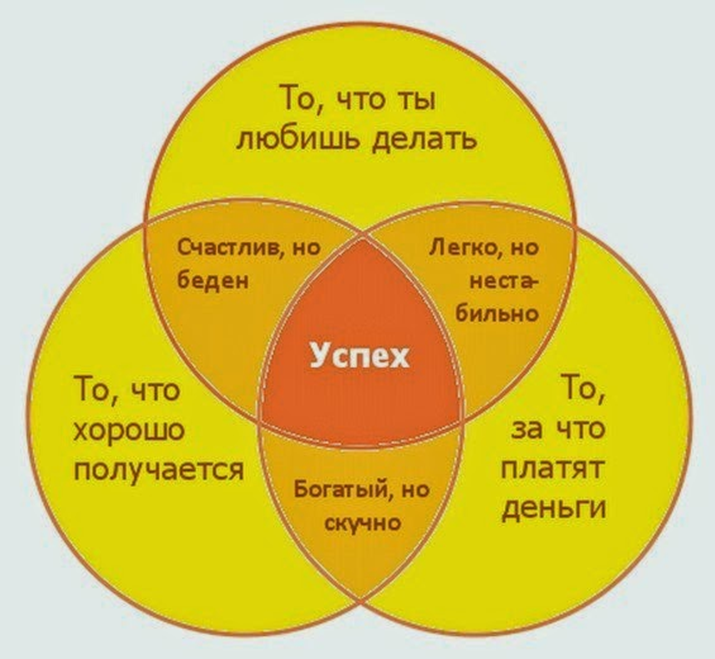 www.stardi.inspiratsioon.ee
Базовая подготовка для начинающего предпринимателя
15
Практическое задание
Запишите (3 минуты):
3 вещи, которыми Вы наслаждаетесь
3 вещи, которые Вы умеете

Если Вы готовы, то...
Оцените, насколько Ваша бизнес-идея совпадает с Вашими интересами и умениями
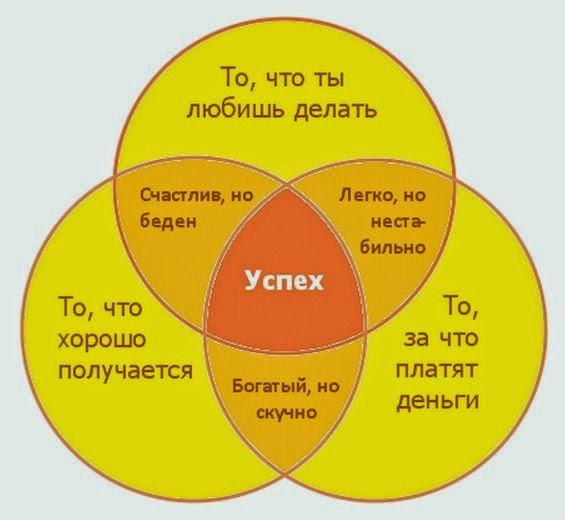 Базовая подготовка для начинающего предпринимателя
16
2. Успех: Ваше понятие об успехе
Почему Вы хотели бы стать или продолжать быть предпринимателем?
создать известное на международном уровне изделие или услугу
разбогатеть
обеспечить семье стабильный доход
принадлежать к элите Эстонии
зарабатывать на своем хобби
не можете работать в подчинении
руководить крупным и быстро развивающимся предприятием
Базовая подготовка для начинающего предпринимателя
17
2. Успех: устойчивость к стрессу
Чем Вы готовы рисковать?
потерей какой суммы
передачей какой доли инвесторам или работникам
насколько Вы готовы испортить отношения со своими близкими (напр., из-за нехватки времени) 
Что вызывает у Вас стресс? Как Вы переносите стресс? Что является для Вас «знаками» того, что стресс начинает переходить границы терпимого?
Что помогает Вам снижать стресс?
Базовая подготовка для начинающего предпринимателя
18
[Speaker Notes: Занятия спортом - самый быстрый способ сжечь содержащиеся в крови горомоны стресса. Или любой вид движения  
У многих эстонцев в молодом возрасте возникают заболевания сердца и сосудистой системы, от которых они умирают. Занятия спортом помогают этого избежать.

Deborah Bright “Optimizing Your Entrepreneurial Performance by Managing Everyday Stressors” https://itunes.apple.com/us/itunes-u/bright-enterprises/id413138450?mt=10 

Дебора делится рекомендациями:
Как справиться с чрезмерным беспокойством?
Как не смешивать работу и домашнюю жизнь?
Как концентрироваться на главном?
Как справиться со своим внутренним критиком?]
Практическое задание
Запишите (7 минут):
чего Вы хотите достичь как предприниматель?
как благодаря Вам мир станет лучше через 10 лет 
ежемесячный доход через 10 лет
что Вы сможете себе позволить через 10 лет 
содержание работы и самореализация через 10 лет
что вызывает у Вас стресс?
как бороться со стрессом, чтобы не перегореть (премы или правила)?
Базовая подготовка для начинающего предпринимателя
19
[Speaker Notes: Фокус предпринимателя на себе как на человеке: чего я хочу для себя?
Стресс - это когда я хмурюсь, когда должен что-то делать; что меня напрягает вероятнее/чаще всего?
Заземлители - что я на самом деле использую]
Формулировка миссии
Миссия
Кому, что и как мы предлагаем?
Какова наша высшая цель? 
Какую потребность мы удовлетворяем?
Возможное начало миссии: 
Мы работаем во имя того, чтобы наши клиенты...
Мы хотим, чтобы...
Наша миссия - ...
Вдобавок к миссии: запоминающийся слоган
Базовая подготовка для начинающего предпринимателя
20
[Speaker Notes: Обязательно приведите какой-нибудь пример!  
Миссия: 
Макдональдс - Быть любимым местом  и способом питания наших посетителей
Миссия Apple — сделать мир лучше, чем он был до нас. 
Миссия Amazon: «Создать пространство, в котором каждый может купить онлайн все, что пожелает»
Миссия Facebook: «Предоставить людям возможность поделиться своей жизнью с другими и сделать мир более открытым и объединенным»
Миссия Google: «Удобно организовать всю информацию в мире и сделать ее доступной и полезной каждому»
Миссия Microsoft: «Предоставить каждому возможность полностью реализовать свой потенциал»
Миссия Skype: «Стать платформой для общения людей в реальном времени»
Миссия YouTube: «Обеспечить быстрый и простой доступ к видео-контенту и предоставить возможность обмениваться видео друг с другом»
Миссия Twitter: «Мгновенно соединять людей повсюду»
Миссия Nike: «Дарить вдохновение и инновационные решения каждому атлету в мире»

NB! В рабочую тетрать на стр. ...]
Видение
Мы достигаем того, что можем себе представить
«Для корабля не имеющего пристани – ни один ветер не бывает попутным.» Сенека
Видение может быть замечательным лозунгом, но лучше рассмотреть одно «фото» из будущего детально
Когда мы визуализируем будущее, всё очарование заключается в деталях. Каждая деталь будущего помогает принимать лучшие решения сегодня и завтра 

Видение записать в рабочую тетрать на стр. ...
Базовая подготовка для начинающего предпринимателя
21
Создание видения на 3 года
Примерные темы, на которые можно придумать ключевые слова или более пространные идеи:
На каких рынках мы находимся? Кто является нашей главной целевой группой/группами?
Мой бизнес в цифрах:
Оборот / прибыль? Сколько изделий/услуг я продаю в месяц или в год?
Число работников? 
Местонахождение? Число представительств/контор?
Кто является моими добрыми партнерами и поставщиками?
Что интересного мы предпринимаем с работниками? 
Как работаем с очень хорошими и постоянными клиентами?
Каковы наши ценности?
Базовая подготовка для начинающего предпринимателя
22
Практическое задание
Сформулируйте исходя из предыдущего задания 	        (10 минут) :
миссию предприятия – почему это предприятие дролжно существовать? Кому от этого станет лучше?
видение приедприятия – каким Вы хотите сделать свое предприятие? из каких принципов исходят работники предприятия?
Базовая подготовка для начинающего предпринимателя
23
[Speaker Notes: ПРЕПОДАВАТЕЛЮ
Скажите:
видение по меньшей мере на 3 года
как миссию, так и видение следует записать также в рабочую тетрадь бизнес-плана. 

Позже, в течение следующих дней, Вы будете так сказать проверять и исправлять, было ли первоначальное мнение обоснованным и правильным. 

Групповая работа - напр., по столам или парам представить свое видение. Или, если есть время, в более широком кругу и лично каждому - обратная связь о его видении. (учимся друг у друга!)]
2. Успех: учиться на ошибках (других) (1)
В Эстонии доли выживания начинающих предприятий:
к концу 1-го года – приблизительно 90%
к концу 2-го года – 65-70%
к концу 3-го года – приблизительно 50%


Источник: EAS
Базовая подготовка для начинающего предпринимателя
24
[Speaker Notes: Госконтроль задал EAS вопрос: почему через три года выживают всего 75% получивших пособие предприятий? И выяснилось, что на фоне общей статистики это очень хороший показатель 
Статистика EAS говорит, что из получивших стартовое пособие к концу 3-го года выживают 72-75% предприятий, из получивших пособие Кассы по безработице - даже 78%, это очень хорошие показатели. Заключается ли дело в том, что для получения пособия, нужно всё лучше продумать, появляется план действий и первичный бюджет?]
2. Успех: учиться на ошибках (других) (2)
Очень разные причины неудачи:
6 причин Entrepreneur: http://www.aripaev.ee/vabalt/2015/11/14/kuus-pohjust-miks-sa-ettevotjana-ebaonnestusid 
Список Kredex, 6+1 причин: http://www.slideshare.net/KredEx/katrin-rudi-ettekanne021012 
Список Äripäev из 5 причин: http://www.aripaev.ee/uudised/2015/02/02/eesti-arid-surevad-noorelt 
Причины неудач эстонских торговых предприятий: http://dspace.ut.ee/bitstream/handle/10062/43021/tukkia_kadi.pdf 
18 причин неудач, находящихся под Вашим контролем: www.paulgraham.com/startupmistakes.html
Базовая подготовка для начинающего предпринимателя
25
[Speaker Notes: Entrepreneur:
Вы испугались и чего-то не сделали.
Вы хотели всё сделать сами
Вы были недостаточно усидчивы
Вы недостаточно инвестировали в себя
Вы делаете что-то, но не то, что нужно
Вы не умеете доводить до конца

Kredex:
Бизнес-план не продуман
Нет работающей команды
Слабое осуществление
Недостаточное финансовое планирование
Излишние риски
Недооценивается маркетинг
Внешние факторы

Äripäev:
Основать предприятие - слишком просто
Не умеют направить развитие и не справляются с руководством десятью работниками
Не могут довести придуманные изделия и услуги до клиентов
Не хватает денег на развитие фирмы
Каждый бизнес и не может работать, разумно закончить и начать заново
Важнейшие пункты списка Поля Грэхэма:
Основание предприятия в одиночку
Слишком маленький целевой рынок 
Дальнейшее развитие существующей идеи: проблема возникает тогда, когда Вы сами не понимаете точно проблемы клиента и пытаетесь создать еще лучший Facebook
Разработка изделия для «среднего потребителя»: Вы сами не потребляли свое изделие, Вы делаете его для кого-то другого, кого Вы не знаете
Вы считаете прибыль важнее пользования
Вы не готовы сами «делать черную работу»: общаться с клиентами, искать деньги
Недостаточное старание: Вы не полностью вкладываетесь в бизнес-идею и развитие фирмы. Фокус где-то в другом месте.


Исследование интернет-фирм, проведенное Startup Genome: Факторы успеха и неудач интернет-предприятий: Inwww.scribd.com/fullscreen/56508265?access_key=key-2lfkcv2ysdvb43cwmfx7 

Успешны фирмы, проходящие четыре фазы развития: 
Открытие бизнес-идеи: нахождение идеи и формирование команды. Стараются выснить, важна ли проблема вообще 
Получение подтверждения: тестирование и сбор обратной связи, чтобы получить подтверждение, готовы ли люди покупать предложенное решение
Придание эффективности: доведение бизнес-модели до совершенства, получение новых клиентов с возможно малыми затратами, запуск процессов
Расширение: придание масштаба бизнесу, расширение деятельности и увеличение в несколько раз клиентской базы
Успешны предприятия, 
которые учатся у лучших
прислушиваются к клиенту
умеют развиваться в зависимости от отзывов клиентов


Статистика США степени выживания и причин неудач по секторам: www.statisticbrain.com/startup-failure-by-industry]
2. Успех: учиться на ошибках других (3)
Ноам Вассерман исследовал предприятия технологического сектора:
35% потерпели неудачу вследствие отсутствия технологии или спроса
65% потерпели неудачу вследствие проблем с общением (ссоры между основателями, руководителями и инвесторами)
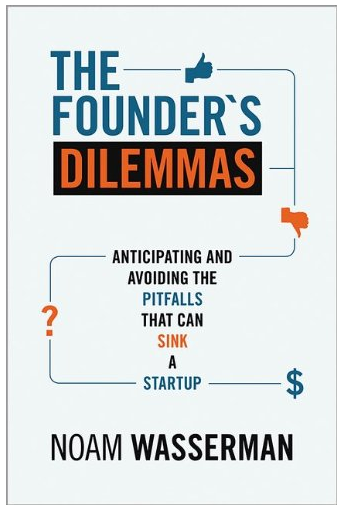 Базовая подготовка для начинающего предпринимателя
26
2. Успех: учиться на ошибках других (4)
Рекомендации Ноама Вассермана для предупреждения ссор:
Отношения (Relationships)
основать фирму не с друзьями, а со специалистами
решить, какие отношения Вы хотите иметь с инвесторами
Роли (Roles)
«руководить вместе» – плохая идея, кто-то должен нести ответственность
договоритесь, что в ходе развития фирмы может возникнуть необходимость нанять нового руководителя и самим отойти от повседневного руководства
Вознаграждение (Rewards)
распределение участия 50/50 – (очень) плохая идея, 51/49 – гораздо лучше
выясните, кто хочет быстро разбогатеть, кто хочет создать «пенсионную ступень», чтобы не возникло ложных ожиданий
договоритесь, что делать, если кто-то из специалистов больше не участвует (выкупил свою долю, опционы и т.п.)
Базовая подготовка для начинающего предпринимателя
27
Успеха добиваются  те, кто учится 
быстро, постоянно и дешево!
Базовая подготовка для начинающего предпринимателя
28
Формы предпринимательства
Базовая подготовка для начинающего предпринимателя
29
[Speaker Notes: NB! Начиная с 01.01.2011 г. можно основать паевое товарищество без внесения паевого капитала, если будущая сфера деятельности не требует капитальных инвестиций. Паевой капитал основанного таким образом паевого товарищества состоит из требований к пайщикам, которые отвчают за невнесенные взносы в пределах той суммы, которую они пообещали внести в качестве взноса.]
Формы предпринимательства (2)
30
Базовая подготовка для начинающего предпринимателя - 2015
Моя бизнес-идея
Откуда я знаю, что моя идея – это бизнес-идея?
Откуда я знаю, что моя идея – это хорошая бизнес-идея?
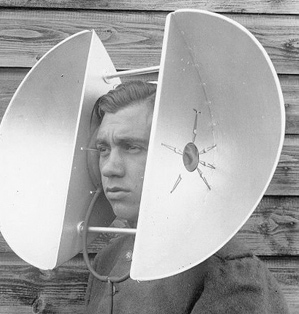 Базовая подготовка для начинающего предпринимателя
31
Какая бизнес-идея хорошая?
Хорошая бизнес-идея решает какую-то конкретную проблему для более широкой или более узкой целевой группы. 
Решением может быть абсолютно новое изделие или услуга, однако чаще - способ, как сделать что-то существующее лучше, быстрее, дешевле.
И в т.н. старых секторах экономики возможно найти хорошую идею для того, чтобы начать свой бизнес.
Базовая подготовка для начинающего предпринимателя
32
Где найти бизнес-идею?
Исследование быстро растущих предприятий США - как была найдена бизнес-идея:
71% - повторили или модифицировали идею, с которой сталкивались ранее в своей работе
7% - временная или дополнительная работа переросла в бизнес-идею
6% - нуждались в изделии в качестве частного потребителя
5% - в компьютерной революции
4% - случайно прочли о сфере деятельности
4% - обнаружили в ходе систематического поиска возможностей
Базовая подготовка для начинающего предпринимателя
33
[Speaker Notes: Источник: Business Monitor]
Тест бизнес-идеи
http://www.vertexconsulting.eu/index.php?id=11008
Ваш план ориентирован на прибыль, самореализацию или развивающееся предприятие?
Вы сами купили бы предлагаемую Вами услугу/изделие? 
Почему Вы считаете, что при помощи Вашей бизнес-идеи можно достичь успеха?
Каков источник возникновения Вашей бизнес-идеи?
Что препятствует осуществлению этой бизнес-идеи?
У Вас есть точная информация о том, кому нужно предлагаемое Вами изделие/услуга?
Делает ли предлагаемое изделие/услуга чью-то жизнь более удобной или предлагает интересный опыт?
Состоит ли идея в том, чтобы сделать что-то новым способом (напр., дешевле, быстрее, более высокого качества и т.п.)?
Известны ли необходимые ресурсы (деньги, оборудование, люди, время, лицензии и т.п.) и их источники?
Какова рентабельность бизнес-идеи?
Знаете ли Вы о потенциальных рисках?
Базовая подготовка для начинающего предпринимателя
34
[Speaker Notes: ПРЕПОДАВАТЕЛЮ:
Оставьте тест на домашнее задание]
Экспресс-тест бизнес-идеи
Четыре фактора повышения вероятности успеха:
осуществление бизнес-идеи сделает мир лучше
Базовая подготовка для начинающего предпринимателя
35
Очередная лимоновыжималка
Базовая подготовка для начинающего предпринимателя
36
[Speaker Notes: ПРЕПОДАВАТЕЛЮ:
Всегда можно сделать немного лучше. 
Можно улучшить лимоновыжималку или мышеловку, но имеется ли на них достаточный спрос?]
Теснота в карете скорой помощи: до
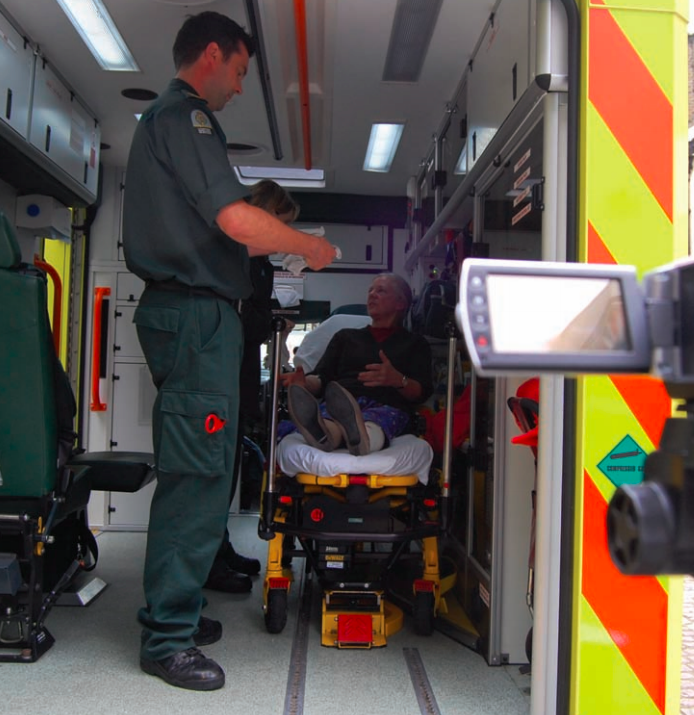 доступ к пациенту только с одной стороны
часть оборудования/шкафов находится за пациентом
к пациенту может подойти только один медработник
Источник: Helen Hamlyn Centre for Design Redesigning the Emergency Ambulance
Базовая подготовка для начинающего предпринимателя
37
[Speaker Notes: ПРЕПОДАВАТЕЛЮ:
Центр дизайна ННС поставил перед собой задачу обновить внутреннее оформление кареты скорой помощи.
Они хотели сделать более эффективной работу врачей скорой помощи.
Они ходили и снимали работу экипажа скорой помощи и обнаружили проблемы, представленные на слайде]
после...
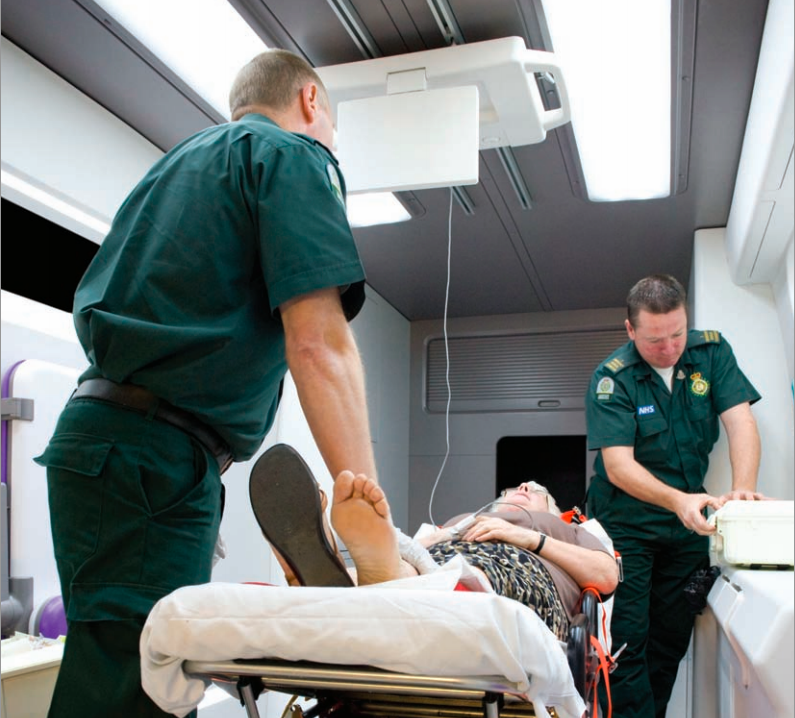 доступ со всех сторон
два медработника одновременно
доступ ко всему оборудованию
проще убирать
Источник: Helen Hamlyn Centre for Design Redesigning the Emergency Ambulance
Базовая подготовка для начинающего предпринимателя
38
[Speaker Notes: На слайде - польза от нового дизайна, созданного центром дизайна ННС.
Создали первый прототип, на котором провели испытания.
Результаты были настолько хорошими, что больницы и государство заинтересовались внедрением нового дизайна.]
Экспресс-тест бизнес-идеи
осуществление бизнес-идеи сделает мир лучше
решает чью-то реальную проблему или исполняет чье-то желание лучше, чем раньше
Базовая подготовка для начинающего предпринимателя
39
Создание ценности для клиента
Три основных варианта:
предложить решение для боли (“pain”) клиента
создать для клиента пользу (“gain”)
помочь клиенту сделать его работу (“job”)
Базовая подготовка для начинающего предпринимателя
40
Размер боли = вероятность успеха
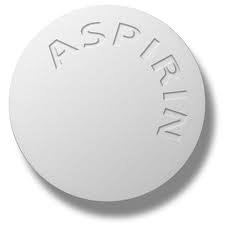 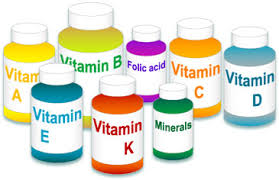 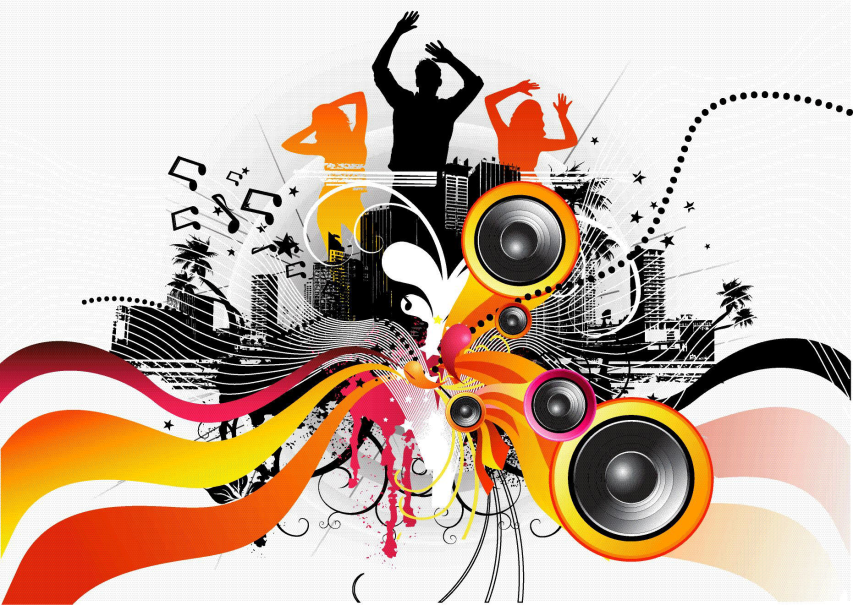 Базовая подготовка для начинающего предпринимателя
41
[Speaker Notes: Чем больше «боль», решение которой Вы помогаете найти клиенту, тем проще продавать.
Ценные предложения можно разделить на четыре группы:
Обезболивающее – изделие, которое решает острую для клиента проблему
Витамин – изделие, которое «хорошо иметь», которое не является решением конкретной боли. Деньги можно зарабатывать, но это требует большей работы по маркетингу и продаже
Туалетная бумага – товары объема или потребительские товары,  главным конкуретным преимуществом которых является цена.
Развлечение – бизнес, основанный на хитах, таких, как фильмы, книги, музыка, мода.]
ОБЕЗБОЛИВАЮЩЕЕ
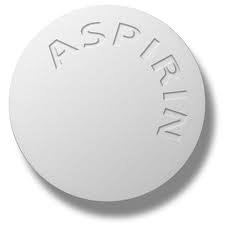 Изделие помогает:
увеличить ДОХОД
снизить ЗАТРАТЫ (РИСКИ)
ЛУЧШЕ ВЫПОЛНИТЬ РАБОТУ

Продавать легче, если Ваше изделие
входит в TOP 3 приоритетов клиента
Базовая подготовка для начинающего предпринимателя
42
[Speaker Notes: Обезболивающее – это изделие, которое решает острую для клиента большую и острую проблему. Если болит голова, Вы готовы платить за обезболивающее.

Увеличение дохода – касается бизнес-клиентов. Если Ваше предложение помогает клиенту больше зарабатывать, Вы становитесь более ценным партнером по сравнению с тем, кто позволяет только экономить расходы. Увеличение дохода может оказаться не так просто продать, как снижение расходов, но оно приносит пользу в долгосрочной перспективе. Пример увеличения доходов: Ваше изделие/услуга помогает клиенту ускорить свою разработку продуктов и быстрее выйти на рынок с новыми решениями; Вы обеспечите клиенту постоянное наличие полного комплекта изделий на складе и не потеряете продаж из-за «дыр» в снабжении; клиент сможет предложить изделия более высокого качества и по более высокой цене. 

Экономию расходов продать легко, но для этого предложения проблемой является то, что Вас могут быстро заменить. Если Ваше изделие не имеет критической важности, клиент может вообще отказаться от покупки. Если Вы продаете увеличение доходов, он не сможет так легко отказаться.

Лучше работать – клиент может быстрее выполнить свою работу и решить задачи, но их трудно напрямую связать с непосредственными доходами и расходами. Например, клиент может удобнее или быстрее выполнять свои задания.

Находится в TOP 3 приоритетов. Если Ваше предложение решает одну из проблем TOP 3, продавать легко. Если оно решает какую-либо проблему, которая не явлется приоритетной, продавать трудно. Даже если]
ВИТАМИН
ИЗДЕЛИЕ ДЛЯ КОМФОРТА (в т.ч. пойму пользу, когда попробую)
ЗАМЕЧАТЕЛЬНО, НО НЕ НЕОБХОДИМО
МАРКЕТИНГ ТРЕБУЕТ БОЛЬШЕ СРЕДСТВ, ЧЕМ ИЗДЕЛИЕ ТИПА «ОБЕЗБОЛИВАЮЩЕЕ»
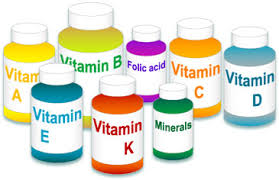 Базовая подготовка для начинающего предпринимателя
43
[Speaker Notes: Изделие – витамин не решает очень больной проблемы клиента или его КПД не настолько непосредственен.
Для изделия-витамина самый большой конкурент – безразличие «Классный продукт, но я куплю его потом». 
Для достижения успеха нужно больше рекламы, больше объяснений.
Витамин иногда можно развить в «болеутоляющее», если сменить целевую группу или развить изделие.
Пример: шотландские ученые изобрели «горячую проволоку», которая выдерживала в 1,5 раза более высокую температуру, чем существующие проволоки. Для производителей проволоки это было нишевое изделие, и они готовы были купить лицензию на изделие за 10 000 фунтов стерлингов. В ходе исследования потребностей нефтяных компаний выяснилось, что они готовы заплатить за эту технологию 1 миллион фунтов стерлингов, поскольку это позволило бы качать нефтяной песок со дна моря, откуда до сих пор его было практически невозможно получить, поскольку моторы перегревались.]
ТУАЛЕТНАЯ БУМАГА
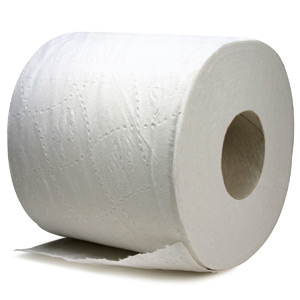 ПОТРЕБИТЕЛЬСКИЙ ИЛИ ОБЪЕМНЫЙ ТОВАР
ОСНОВНОЙ ФАКТОР ПОКУПКИ – ЦЕНА
КЛИЕНТА НЕ ИНТЕРЕСУЕТ МАРКЕТИНГ ОТНОШЕНИЙ
Базовая подготовка для начинающего предпринимателя
44
[Speaker Notes: Потребительский или объемный товар, для которого основной фактор – цена.
Деньги можно зарабатывать, если Вы сумеете быть сообразительнее конкурентов и производить более эффективно. В наше время в Азии и Индии обращают достаточно много внимания на инновацию в области затрат: в изделиях замещают более дорогие материалы дешевыми аналогами, находят решения с меньшим расходом материалов, снижают количество несущественных опреаций. Это позволило снизить цены изделий на уровень 30% от цен европейских изделий, предложить товар для внутреннего потребления Индии и Китая, а также заработать миллиарды на обслуживании сотен миллионов человек.
Один из успешнейших в Эстонии – производитель объемных товаров Graanul Invest, который строит ТЭЦ и заводы древесных гранул. Сочетание этих двух технологий позволит использовать излишек тепла ТЭЦ и обеспечить круглогодично необходимый для производства гранул стабильный объем тепла. Сочетание двух технологий позволяет Graanul Invest быть значительно более прибыльным по сравнению с конкурентами и быть одним из лидеров рынка в Скандинавии.]
РАЗВЛЕЧЕНИЕ
ОСНОВАНО НА ЭМОЦИИ
СПЕЦИФИЧНО В ОТНОШЕНИИ ВРЕМЕНИ И КУЛЬТУРЫ
БИЗНЕС, ОСНОВАННЫЙ НА «ХИТАХ»: Вы должны постоянно выпускать «хиты»
СЕГОДНЯ ВО МНОГИХ ИЗДЕЛИЯХ ИСПОЛЬЗУЮТСЯ ЭЛЕМЕНТЫ РАЗВЛЕЧЕНИЯ (напр., электроника)
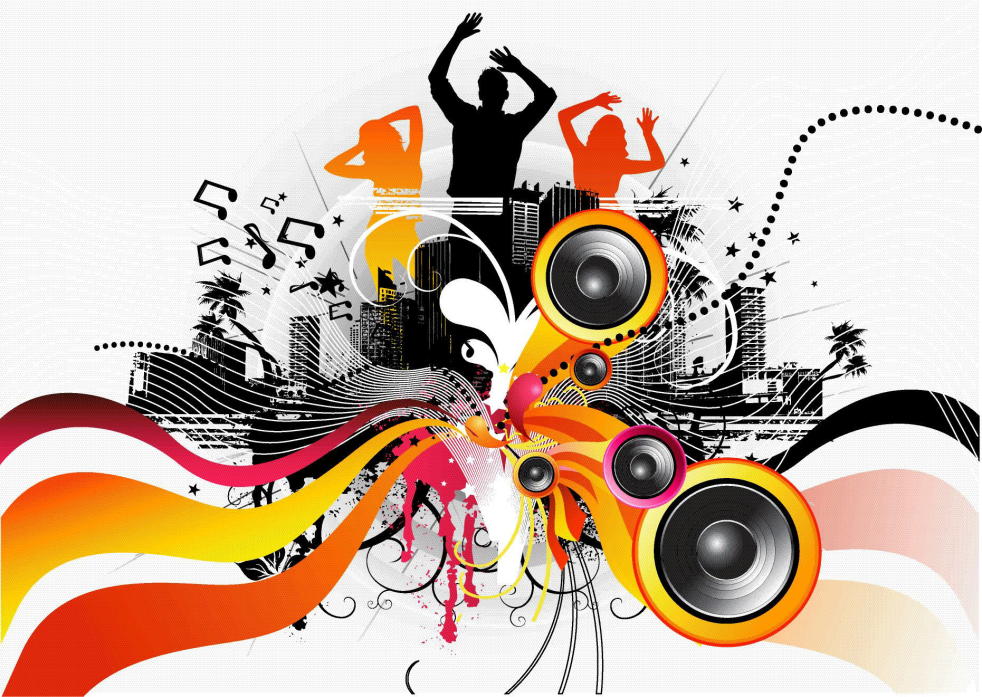 Базовая подготовка для начинающего предпринимателя
45
[Speaker Notes: Бизнес развлечений привязан ко времени и культуре: ламбада и гангам стайл пришли и ушли.
Игра и торговая марка Angry Birds продержались даже довольно долго.]
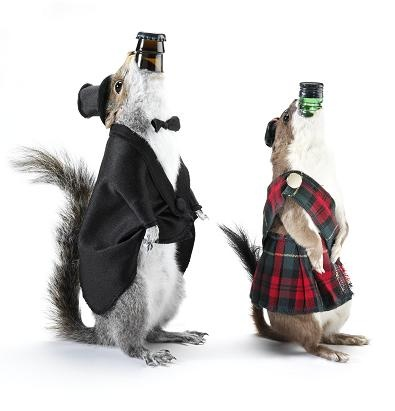 Базовая подготовка для начинающего предпринимателя - 2015
46
[Speaker Notes: Это шотландская пивоваренная компания BrewDog 55% с пивом The End of History. 
За 4 года предприятие с нуля достигло оборота в 12 миллионов фунтов стерлингов и продает свою продукцию в 26 странах.
Их главным преимуществом являются интересные вкусы и шоковая реклама.]
Экспресс-тест бизнес-идеи
осуществление бизнес-идеи сделает мир лучше
решает чью-то реальную проблему или исполняет чье-то желание лучше, чем раньше
у решения как можно больше потенциальных покупателей (NB!)
Базовая подготовка для начинающего предпринимателя
47
Кто является пользователем, кто является покупателем?
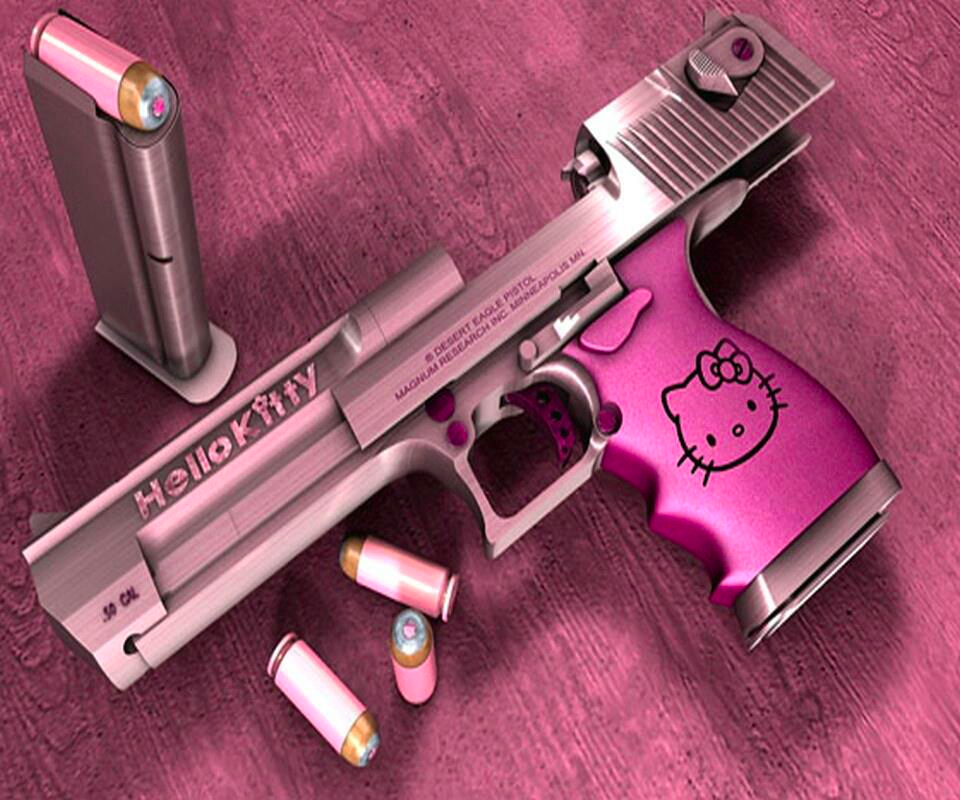 Базовая подготовка для начинающего предпринимателя
48
[Speaker Notes: ПРЕПОДАВАТЕЛЮ:
Покупателем куклы Hello Kitty является родитель, а пользователем – ребенок
Покупатель и пользователь пистолета Hello Kitty, вероятно, одно и то же лицо]
Кто является пользователем, кто является покупателем?
Базовая подготовка для начинающего предпринимателя
49
[Speaker Notes: Что касается Google, то здесь мы все пользователи, но ничего не платим
В случае Google покупателями являются желающие разместиить рекламу, которые платят Google за демонстрацию рекламы.]
Что означает «достаточно много покупателей»?
Личные цели (достаточно Ваших целей)
финансирование хобби
семейный доход
завоевание мира

Цели инвесторов (окупаемость инвестиции)
насколько быстро нужно вернуть инвестицию?
во сколько крат нужно вернуть инвестицию?
Базовая подготовка для начинающего предпринимателя
50
Потенциал рынка
Весь рынок
Моя целевая группа
Я в силах информировать
Я доведу до заключения сделки
Базовая подготовка для начинающего предпринимателя
51
Основные правила размера целевого рынка
1-3% клиентов готовы рисковать
10% следуют за лидером общественного мнения
рекомендуется достичь 30%-й доли рынка в целевой группе
на мировом рынке легче завоевать долю на рынке на нишевых рынках
Базовая подготовка для начинающего предпринимателя
52
Примеры нишевых рынков
Базовая подготовка для начинающего предпринимателя
53
40%
Базовая подготовка для начинающего предпринимателя
54
[Speaker Notes: Эстонская фирма .
Cybernetica – ок. 40% на рынке огней безопасности для портовых кранов
Они дошли до уровня, при котором стандарты для огней безопасности для портовых кранов созданы по их продукции.
Их конкурентное преимущество основано на технологическом развитии: изделия более качественные, надежные и потребляют меньше энергии.]
80%
Базовая подготовка для начинающего предпринимателя
55
[Speaker Notes: Бельгийская фирма Saluc, торговый знак биллиардных шаров Aramith, 
Экспортирует в 60 стран
80% мирового рынка (за искл. Азии)
оборот 25M€ (2009).
рынка профессиональнх биллиардных шаров, т.е. тех, которыми играют в биллиардных залах
Конкурентное преимущество заключается в химическом процессе, в ходе которого производят шары. Состав – секрет фирмы.]
90%
⏎
Базовая подготовка для начинающего предпринимателя
56
[Speaker Notes: Это неизвестная широкому кругу эстонская ИТ-фирма, основателем которой является Джастин Филдер. Американец, который прожил в Эстонии 3-4 года и умеренно хорошо владеет эстонским языком. Теперь он вернулся в США, однако фирма по-прежнему находится в Эстонии и работает. Фирма предлагает психологическим факультетам университетов всего мира программное обеспечение на интернет-основе для администирования связанной с психологическими исследованиями документации и календарей. При экспериментах на людях необходимо строго следовать процедурным правилам, и Sona Systems помогает в этом. Ценность предлагаемого ими решения настолько понятна, что с большинством клиентов Джастин даже не говорил по телефону, а вся продажа происходила по электронной почте.

В ранге ИТ-фирм Äripäev за 2010 год – между WebMedia и Playtech (15 место). 
Прибыль на одного работника – в 27 раз больше, чем у Webmedia. Прибыль составляет 70% от оборота.
2010. Оборот 524 984 EUR, Прибыль 363 031 EUR. 
2014. Оборот 973 000 EUR, Прибыль 709 000 EUR. Дивидендов выплачено около 500 000 EUR]
Экспресс-тест бизнес-идеи
осуществление бизнес-идеи сделает мир лучше
решает чью-то реальную проблему или исполняет чье-то желание лучше, чем раньше
у решения достаточно много потенциальных покупателей (NB!)
кто-то согласен производить/предложить необходимые компоненты для решения
Базовая подготовка для начинающего предпринимателя
57
Тимоти Престеро: Создавайте изделия для людей, а не ради наград
Базовая подготовка для начинающего предпринимателя
58
[Speaker Notes: Тимоти Престеро – дизайнер, чей TEDx конференц-звонок стоит посмотреть.
Он рассказывает свою историю, как они, дизайнеры и инженеры, пробовали разработать инкубатор для новорождённых с интересным дизайном NeoNurture, чтобы решить проблему детской смертности в Азии и Африке. NeoNurture производили из автозапчастей  Они получили множество наград за свое изделие, но его не стали производить, потому что у больниц, входящих в их целевую группу, не было денег, а производители продукции для младенцев не были заинтересованы в производстве оборудования для бедных больниц.]
Инкубатор NeoNurture в Азию и Африку
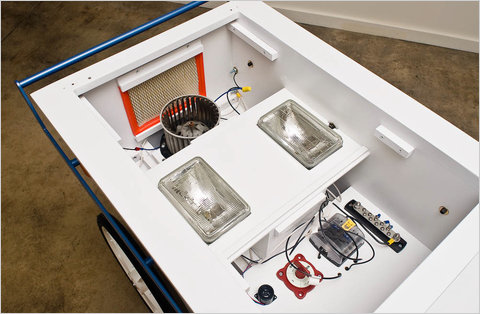 Инкубатор сделан из автозапчастей, 
чтобы местные могли его 
чинить
Базовая подготовка для начинающего предпринимателя
59
Экспресс-тест бизнес-идеи: резюме
делает мир лучше
решает чью-то реальную проблему лучше, чем раньше
у решения достаточно много покупателей (NB!)
кто-то согласен производить/предложить необходимые компоненты для решения
Базовая подготовка для начинающего предпринимателя
60
Тестирование бизнес-идеи в реальной жизни
Почему бизнес-идею нужно протестировать прежде, чем инвестировать свои деньги?
Базовая подготовка для начинающего предпринимателя
61
План «А» все равно не сработает
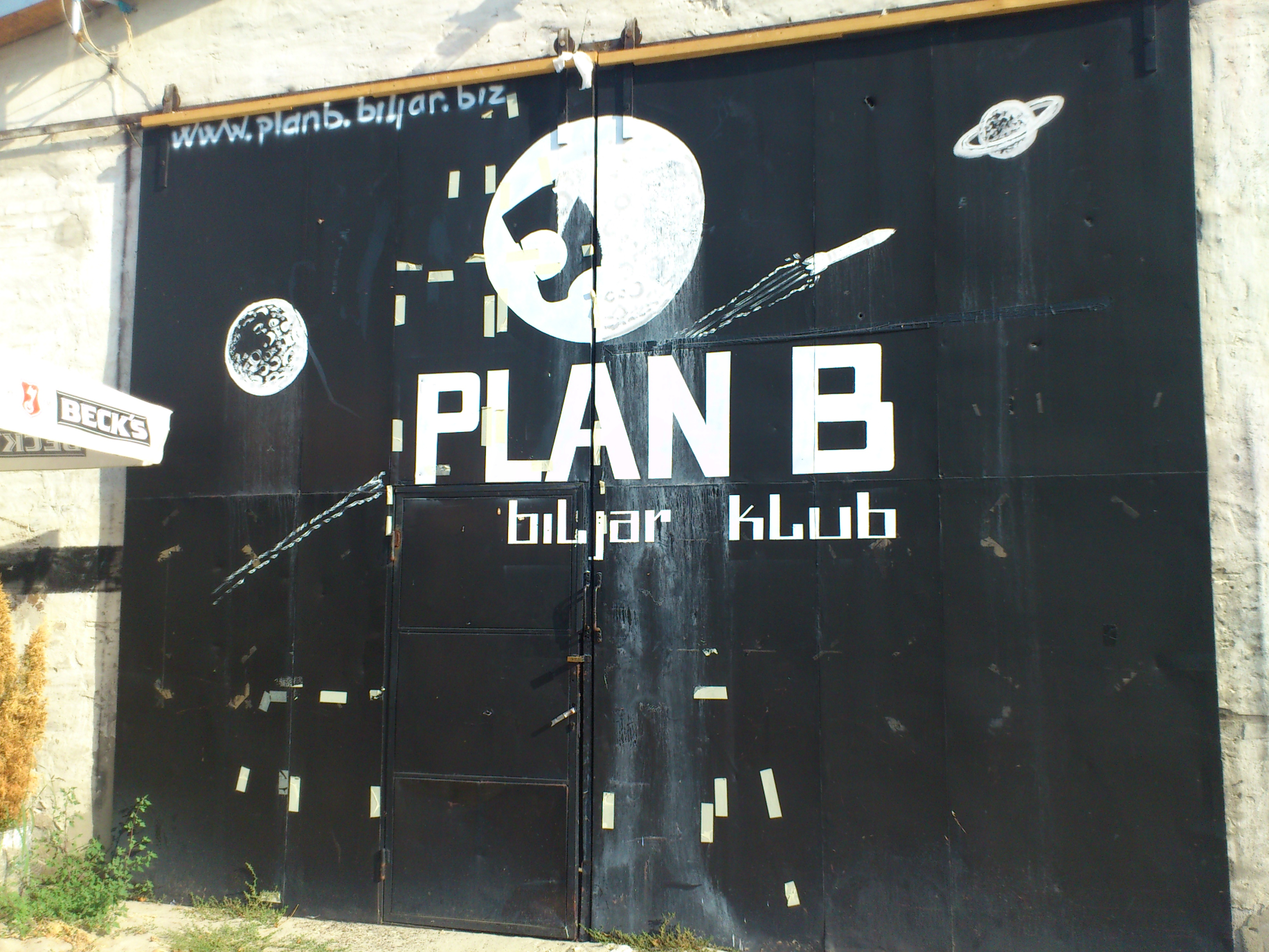 Базовая подготовка для начинающего предпринимателя
62
Почему?
Для бизнес-идеи мы делаем много допущений в части клиентов, расходов и доходов, а также производства
Вероятность каждого допущения - 50%
5 допущений =
	 0,5 x 0,5 x 0,5 x 0,5 x 0,5  = 2,5% 	вероятность, что все пойдет по плану
Базовая подготовка для начинающего предпринимателя
63
Представление о клиенте
Первостепенное значение имеет понимание проблемы клиента

Один из вариантов «подгонки» изделия к клиенту – сравнение допущений, что я делаю:
В отношении работы, боли и желаемой пользы клиента
В отношении свойств изделия, болеутоляющего эффекта, создания пользы
Базовая подготовка для начинающего предпринимателя - 2015
64
Задачи клиентов
https://issuu.com/business.model.innovation/docs/vpd_sneakpeek/39?e=1330026/9247145
65
[Speaker Notes: Что клиент должен сделать или чего достичь, потребляя это изделие. Например, коктейля из мороженого: питание или развлечение.]
«Боль» клиента
https://issuu.com/business.model.innovation/docs/vpd_sneakpeek/39?e=1330026/9247145
66
[Speaker Notes: Какие больные проблемы у клиента с существующими изделиями. Или какую боль он желает снять потреблением изделия.]
Польза для клиента
https://issuu.com/business.model.innovation/docs/vpd_sneakpeek/39?e=1330026/9247145
67
[Speaker Notes: Требуемые
Ожидаемые
Желанные
Неожиданные

Required
Expected
Desired
Unexpected]
https://issuu.com/business.model.innovation/docs/vpd_sneakpeek/39?e=1330026/9247145
[Speaker Notes: Разместите работу, боли и пользу в списке приоритетов]
Основные свойства изделия и услуги
https://issuu.com/business.model.innovation/docs/vpd_sneakpeek/39?e=1330026/9247145
69
[Speaker Notes: Основные свойства, которые должны быть обеспечены. Они могут и не создавать особенно новой ценности]
Обезболивающие свойства изделия
https://issuu.com/business.model.innovation/docs/vpd_sneakpeek/39?e=1330026/9247145
70
[Speaker Notes: Свойства, уменьшающие боль]
Свойства, создающие пользу для клиента
https://issuu.com/business.model.innovation/docs/vpd_sneakpeek/39?e=1330026/9247145
71
[Speaker Notes: Какие качества создают пользу для клиента]
Совместимость изделия и рынка (3 уровня)
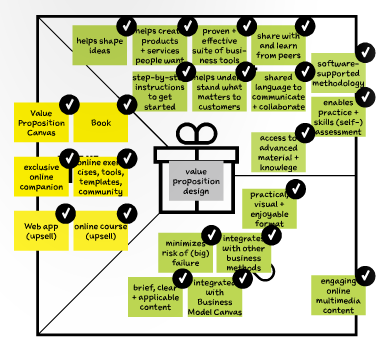 https://issuu.com/business.model.innovation/docs/vpd_sneakpeek/39?e=1330026/9247145
72
[Speaker Notes: Три уровня:
на бумаге
На рынке
На банковском счете

Красным выделены преимущества, которые не оправдались]
Способы тестирования допущений
Учеба на аналогах и антилогах
деятельность какого подобного предприятия объяснила факторы успеха или неудачи?
Опрос клиентов
интервью
опросы в интернет-среде (люди чаще говорят неправду)
Эсперименты
сайт (landing page)
предпродажа/предварительные договоры/объявления о продаже
Базовая подготовка для начинающего предпринимателя
73
[Speaker Notes: Аналог – изделие/услуга, которая отвечает нашим предположениям/схожа с нашим (напр., walkman -> iPod, музыка с собой)
Антилог – другое изделие/услуга, предлагающее тот же результат. Изделие/услуга, порождающее вопросы. (пластинки -> Napster, не хочется платить за музыку)]
Практическое задание
Запишите имеющиеся у Вас предположения
 (10 минут):
о клиенте (кто является первыми 10 клиентами) 
в отношении работ, боли и желаемой пользы клиента (что за проблема, насколько существенная)
в отношении трех типов свойств изделия (почему и насколько лучше)
в отношении диапазона цен (почему будет такая цена)
Запишите, как Вы могли бы протестировать действенность этих допущений в течение следующих трех дней
Базовая подготовка для начинающего предпринимателя
74
[Speaker Notes: О тестировании Вы будете говорить и в модуле развития продукции! Вы сможете посмотреть, изменилось ли Ваше мнение или осталось тем же.]
Искусство наблюдать за клиентом
Не ждите, что клиент сделает за Вас Вашу работу: клиент не опишет Вам новое изделие, но сумеет описать существующие проблемы
Составьте список того, что беспокоит Вас и других клиентов
Идите туда, где все происходит, и следите за клиентом
Будьте скромны: знайте, чего  Вы не знаете
Отмечайте безумных пользователей
Тренируйте свой «наблюдательный мускул»
Базовая подготовка для начинающего предпринимателя
75
(Источник: Tom Kelly, The Art of Innovation, P. 6-7)
[Speaker Notes: Don’t ask your customers to do your work for you.  Your customers often are incapable of articulating what they need or why they like or don’t like a product.  Instead of asking them to tell you, go and experience life with them.
Embrace the crazy users. They are often working on the fringes and the edges where interesting stuff happens. Find the people who are breaking the rules – it is often out of frustration with the idiocy of current products and services.
Exercise your “observation muscles.”  Practice the art of watching and recording.  Observe patterns of behavior and look for glitches and anomalies.]
Экспресс-проверка доходности
Если бизнес-идея имеет ценность с точки зрения клиента и с точки зрения личных/командных навыков есть способность, то нужно проверить, мог ли бы этот бизнес приносить достаточно денег. 
Для этого:
Предположите, сколько единиц изделий/услуг в месяц и по какой цене можно было бы продать
Каковы основные затраты и их масштаб
Базовая подготовка для начинающего предпринимателя
76
[Speaker Notes: Речь идет о порядке величин!]
Задание на экспресс-проверку доходности
В качестве рабочего инструмента – таблица-образец:
…
Базовая подготовка для начинающего предпринимателя
77
[Speaker Notes: В разработке  

Далее эта модель экспресс-проверки будет пополняться различными расходами, начнет формироваться первичный бюджет.]
От нужд клиентов до бизнес-модели
Цель бизнес-модели:
дать краткий обзор того, как Вы планируете зарабатывать деньги – все необходимые детали
позволяет тестировать различные допущения

Цель бизнес-плана:
доказать кому-либо, что бизнес является прибыльным (себе, банку, EAS, инвестору)
продумать и составить план действий
Позволяет тестировать прибыльность бизнеса при разных ценах и т.п.
Базовая подготовка для начинающего предпринимателя
78
Бизнес-модель
Наиболее известна бизнес-модель Остервальдера
Популярность набирает также бизнес-модель “Lean canvas” (Eric Ries)
Петри Лехмускоски предложил свой вариант бизнес-модели “Lean canvas”

Ниже рассмотрим бизнес-модель Остервальдера
Базовая подготовка для начинающего предпринимателя
79
ЧТО?
КАК?
КОМУ?
СТРУКТУРА
РАСХОДОВ
ФИНАНСЫ
СТРУКТУРА 
ДОХОДОВ
Базовая подготовка для начинающего предпринимателя - 2015
80
[Speaker Notes: Профиль клиента: у selver – Малле, у Äripäev – Рикс
Предлагаемая добавленная стоимость: убрать боль (болеутоляющее), или витамин, или потребительский товар. 
На бизнес-рынках – доходы, расходы или риски. На потребительских рынках – радость от покупки/удовлетворенность от покупки. (customer delight)]
ЧТО?
КАК?
КОМУ?
ОТНОШЕНИЯ С КЛИЕНТАМИ
ГЛАВНЫЕ 
РЕСУРСЫ
ЦЕЛЕВАЯ ГРУППА
ДЕЙСТВИЯ
ИНФОРМАЦИОННЫЙ И МАРКЕТИНГОВЫЙ КАНАЛ
ПАРТНЕРЫ
СТРУКТУРА
ДОХОДОВ
СТРУКТУРА 
ДОХОДОВ
ФИНАНСЫ
Базовая подготовка для начинающего предпринимателя - 2015
81
[Speaker Notes: Профиль клиента: у selver – Малле, у Äripäev – Рикс
Предлагаемая добавленная стоимость: убрать боль (болеутоляющее), или витамин, или потребительский товар. 
На бизнес-рынках – доходы, расходы или риски. На потребительских рынках – радость от покупки/удовлетворенность от покупки. (customer delight)]
Пример бизнес-модели реального предприятия
Базовая подготовка для начинающего предпринимателя
82
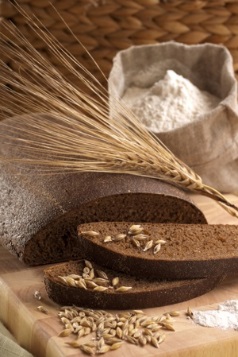 ПАРТНЕРЫ
ОТНОШЕНИЯ
ЧТО
КАК
КОМУ
Прямое общение с дистрибьюторами
Потребительские игры
ГЛАВНЫЕ 
РЕСУРСЫ
ЦЕЛЕВАЯ ГРУППА
Разработчики веществ, улучшающих качество муки
Транспорт
(Материнское предприятие)
ПРЕДЛОЖЕНИЕ
Оборудование
Сеть разработки
Компетенция в сфере производства
Логистика
Качественное изделие
Разумная стоимость
Учитывает традиции
Упрощение действий потребителя
Массовый потребитель
Отели, рестораны, общепит
ДЕЙСТВИЯ
ИНФОРМАЦИОННЫЙ КАНАЛ И  
КАНАЛ ПРОДАЖ
Производство
Маркетинг
Разработка продукции
Транспорт
СМИ (реклама)
Крупные сети
Небольшие магазины
Продажа свежих изделий
Продажа замороженных изделий
Сырье
Маркетинг
Персонал
Транспорт
СТРУКТУРА 
ДОХОДОВ
СТРУКТУРА 
РАСХОДОВ
Пример: Эстонский производитель хлебобулочных изделий
Базовая подготовка для начинающего предпринимателя
83
[Speaker Notes: Eesti Pagar
HoReCa – сектор Гостиницы-Рестораны-Кафе (отдельно, потому что закупают сами)
Разумная стоимость: никогда не дешевле и не дороже
Учитывает традиции: т.е. упаковка, известные (и надежные) торговые знаки, темный хлеб, изделия из цельных злаков и т.п.
Тэг Потребитель. Упрощение: в разрезанном виде, меньшие количества, замороженные изделия просто готовить]
ПАРТНЕРЫ
ОТНОШЕНИЯ С КЛИЕНТАМИ
ИНФРАСТРУКТУРА
КЛИЕНТЫ
ПРЕДЛОЖЕНИЕ
Прямое общение с пот. клиентами
СМИ (реклама)
Фан-клуб в FB
Спонсорство
ОСНОВНЫЕ НАВЫКИ
 и РЕСУРСЫ
ЦЕЛЕВАЯ ГРУППА
Материнское предприятие - франшиза
Сертифицированные поставщики
Маркетинг
ПРЕДЛАГАЕМАЯ 
ДОБАВЛЕННАЯ СТОИМОСТЬ
Рецепты
Производственные навыки
Снабжение-логистика
Маркетинг
Оформление/стиль
Спешащий и голодный
Заботящийся о здоровом питании
Здоровое быстрое питание
Просто есть даже на ходу
Надежная упаковка
Удобное местонахождение
КАНАЛ ПРОДАЖИ
ДЕЙСТВИЯ
или ПРОЦЕСС
Свое кафе / торговая точка
Франшизные кафе
Разработка
Поставки
Обслуживание
Маркетинг
Вводные/материал
Маркетинг
Персонал
Разработка
Франшиза
Продажа изделий
Продажи по франшизе
Обучение и консультирование
СТРУКТУРА 
РАСХОДОВ
СТРУКТУРА 
ДОХОДОВ
ФИНАНСЫ
Пример: сеть быстрого питания, договор франшизы
[Speaker Notes: Boost Juice Bars
Изделие похоже на смузи, из свежих фруктов и овощей
Изделие – в закрытом крышкой стаканчике, можно потреблять на ходу и не испачкаться (через соломинку)
В больших торговых центрах, у которых легко парковаться/подъехать на машине]
Практическое задание
Запиши свою бизнес-модель


Представь свою бизнес-модель другим (команды по 2-3 человека)
Базовая подготовка для начинающего предпринимателя
85
[Speaker Notes: Раздать канвасы с вопросами, раздаем также post-it и пустые канвасы. 
Времени для самостоятельной работы может быть около получаса, преподаватель ходит и помогает. 

Если не успеют сделать на месте, останется на начало второго дня.]
Домашнее задание
В течение следующих 3 дней получить обратную связь о своей бизнес-идее по меньшей мере от 2 потенцальных клиентов (если Вы уже опросили нескольких, найдите еще двоих)
Результаты отправьте преподавателю
Базовая подготовка для начинающего предпринимателя
86
Спасибо!